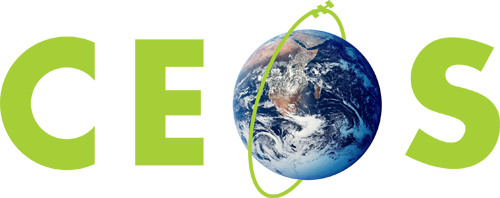 GSICS/WGCV Linkages
K. Thome
NASA
WGCV Plenary # 44
EUMETSAT,  Darmstadt, Germany
August 28-31, 2018
Recent GSICS contributions to WGCV activities
Have been numerous examples but point to two activities here that were part of the CEOS Work Plan
Past efforts highlighted in 2014 by Hewison
Glossary of calibration terminology from WGCV-38
Best Practice Guidelines 
e.g. Traceability, 
Calibration Uncertainty 
Definition of Standards from WGCV-37
Specific interactions with WGCV Sub-Groups: IVOS, MWSG, ACC - Need for coordination
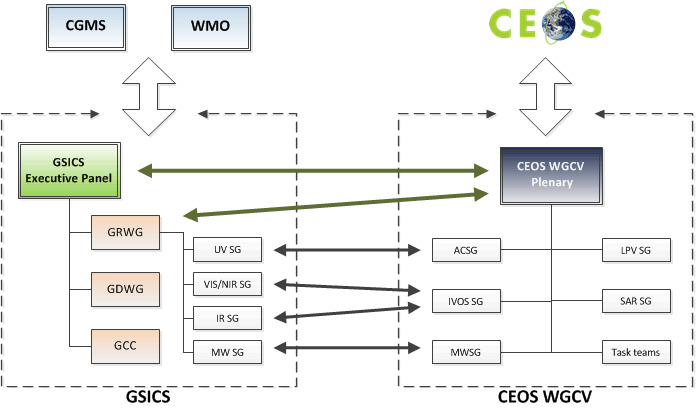 Past efforts
Geolocation/navigation/rectification methodology & metrics 
Inter-comparison Campaigns – aircraft, ground-based support, etc. 
Data exchange/analysis, 
Offer to review campaign plans 
Intra-System Comparisons
Moving forward
Interactions seem strong amongst the various subgroups
Overlaps in personnel
Joint meetings and telecons

Is the current status quo good enough or are there other opportunities that should be encouraged?